Mailserver
Ansgar Schlüter
26.06.2015
Up‘n Bült Meppen
Grundkomponenten Mailserver
Ein Mailserver besteht aus mehreren Grundmodulen:

Der Mail Transfer Agent (MTA) nimmt E-Mails an und leitet sie weiter
Mailfilter blockieren Spam und Schadprogramme
Der Mail Delivery Agent (MDA) sortiert E-Mails in E-Mail-Postfächer ein
Der Message Store gewährt Zugriff auf die Postfächer
Optional kann noch eine Groupware eingesetzt werden
29.05.2015
Mailserver
E-Mailkonzept
Mailstore
MDA
IMAP / IMAPS
POP3 / POP3S
Unixsocket
Mail
User
Agent
MTA
SMTP
Port 25
SMTP (25) /
submission (587)
Unixsocket
TCPIP-Port
Protokoll	Port
POP3	110
POP3S	995
IMAP	143
IMAPS	993
Mailfilter
29.05.2015
Mailserver
Eigenständige MTAs
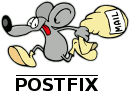 Populäre MTAs sind:
Postfix
Exim
Sendmail
Qmail

Postfix ist in vielen Linuxdistributionen der Standard-MTA
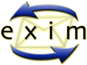 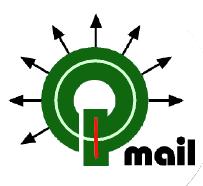 29.05.2015
Mailserver
Parlez vous SMTP ?
<< 220 mail.mustermann.de ESMTP 
>> HELO host.domain.de 
<< 250-mail.domain.de 
>> MAIL FROM:<chef@domain.de> 
<< 250 Ok 
>> RCPT TO:<user@mustermann.de> 
<< 250 Ok 
>> DATA 
<< 354 End data with <CR><LF>.<CR><LF> 
>> To:chef@mustermann.de 
>> Subject:Hallo 
>> 
>> Tach auch 
>> . 
<< 250 Ok
>> QUIT 
<< 221 Bye
29.05.2015
Mailserver
Grundprinzip Spamabwehr
Spamabwehr so früh wie möglich durchführen, um Resourcen zu sparen
Keine automatische Löschung von E-Mails (!)
REJECTS (Annahmeverweigerung) nur während des SMTP-Eingangsdialogs
Weiterführende Prüfungen nach dem SMTP-Dialog werden nur im Header gekennzeichnet und die E-Mail dem Empfänger zugestellt
29.05.2015
Mailserver
Konfiguration Postfix
Die Grundkonfiguration wird in zwei Dateien vorgenommen:
main.cf  Grundeinstellungen, Security, etc
master.cf  Starten von Ports und Diensten
Tiefere Einstellung erfolgen über Tabellen genannt maps
29.05.2015
Mailserver
Prüfungen (restriction)
Die IP-Nummer (smtpd_client_restriction)
HELO-Prüfung (smtpd_helo restriction)
MAIL FROM: -Prüfung (smtpd_sender_restriction)
RCPT TO:-Prüfung (smtpd_recipient_restriction)
DATA:-Prüfung (smtpd_data_restriction)
Nutzung von Tabellen
z.B. /etc/postfix/sender_access
	# Mails von dieser Adresse immer erlauben
	postmaster@myfriend.de	OK
	# Bekannter Spammer wird geblockt
	@spam.cn			REJECT

Defaultmäßig führt Postfix alle Prüfungen erst nach dem RCPT TO: durch. Erst jetzt liegen alle wichtigen Informationen vor.
29.05.2015
Mailserver
Policyserver
Mit Postfix Version 2.1 ist die SMTP access policy delegation eingeführt.
Externer Prozess entscheidet über REJECT,OK, etc.
Postfix übermittelt dazu alle bis zum RCPT TO: verfügbaren Informationen.
	z.B:	helo_name=some.domain.tld 
		queue_id=8045F2AB23 
		sender=foo@bar.tld 
		recipient=bar@foo.tld 
		client_address=1.2.3.4 
		client_name=another.domain.tld 
		size=12345 
Eröffnet flexible Kontrollmöglichkeiten
Etliche Policyserver verfügbar (z.B. PolicyD, Greylisting, SPF, etc)
29.05.2015
Mailserver
Greylisting
Immer noch (!) sehr wirkungsvolle Methode zur Abwehr von Spam (> 90 %)
Nutzt die Tatsache aus, dass SMTP beim Transport nicht verlässlich ist.
Auswertung des Triplets
Client IP-Adresse
Envelop Senderadresse
Envelop Empfängeradresse
Auswertemethode: (Auszug aus dem Whitepaper zu Greylisting)
		„If we have never seen this triplet before, 
		then refuse this delivery and any others 
		that may come within a certain period of time 
		with a temporary failure.“
29.05.2015
Mailserver
Auswirkung Greylisting
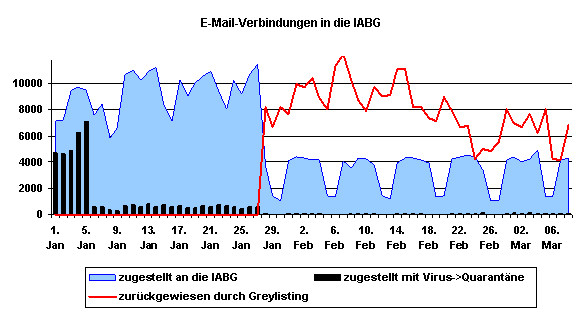 29.05.2015
Mailserver
Weiterleitung zu externen Prüfprogrammen (content_filter)
Nutzung des Content-Filter zur Prüfungen auf Spam oder auch auf Viren
Mail ist jetzt komplett angenommen worden
Keine REJECTs, nur noch Kennzeichnung der Mail als spamverdächtig
Populärer Content-Filter ist amavisd-new, eine Kombination aus Virenscanner und Spamassassin
Spamassassin nutzt Bayesfilter und ist lernfähig
29.05.2015
Mailserver
Mail Delivery Agent (MDA)
Wenn alle Prüfungen positiv waren, kann jetzt die Mail in das Postfach zugestellt werden.
Jetzt Übernimmt der Message Store das weitere Handling der E-Mails.
Die populären Zugriffsprotokolle sind:
POP3, das Post Office Protocol zum Herunterladen
IMAP, das Internet Message Access Protocol
29.05.2015
Mailserver
Populäre Mailstores
Cyrus IMAP (Der Allrounder)
Dovecot (Übersetzung Taubenschlag!)
Courier IMAP 
UW IMAP (wird nicht mehr aktiv gepflegt)

Gemeinsam ist, dass sie den Zugriff per IMAP und POP3 ermöglichen.
Cyrus IMAP und Dovecot sind in viele Linux-Distributionen enthalten.
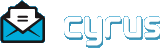 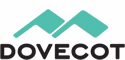 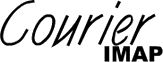 29.05.2015
Mailserver
Konfiguration cyrus IMAP
Grundkonfigruation ist in cyrus.conf abgelegt 
Startumgebung
Services oder Protokolle
Events
imapd.conf:
Ablageverzeichnisse
Authentifizierung
TLS
Cyrus IMAP hat eine eigene Mailboxverwaltungsutility „cyradm“ und legt jede Mail als separate Datei ab.
29.05.2015
Mailserver
Konfiguration dovecot
Dovecot ist sehr jung aber schon erwachsen
Grundkonfiguration wird in dovecot.conf erstellt
Aufgliederung der Konfiguration über include möglich
Speicherformat mbox (veraltet) oder maildir
29.05.2015
Mailserver
Absicherung mit TLS
Der Mailserver sollte zuerst ohne TLS aufgesetzt werden, da Checks mit dem einfachen telnet durchführbar sind
TLS benötigt Zertifikate und Key-Dateien
Bei einfachen Umgebungen reichen selbst-signierte Zertifikate, ansonsten echte Zertifikate besorgen (z.B. StartSSL für 1 Jahr kostenlos)
29.05.2015
Mailserver
Fragen?
Danke für die Aufmerksamkeit!!
29.05.2015
Mailserver